SBS DAQ overview
Alexandre Camsonne
February 26th  2019
SBS Collaboration meeting
Outline
Neutron Form Factors experiments
GeP
SIDIS
TDIS
Data rates
Upgrade plan
Conclusion
Experimental setup GMn
BigBite
Shower
Preshower
Scintillator
GRINCH
( check Eric’s talk )

GEM

Neutron detector
CDET
HCAL

LHRS
3
SBS GMn DAQ Overview
Calorimeter
ECAL : Fastbus
HCAL :FADC , F1 or VETROC TDC

SBS GEM
APV25 INFN MPD

BigBite
Scintillator
Shower preshower
Fastbus
Coordinate detector
Fastbus
4
SBS Gen RP DAQ Overview
Additionnal detectors
2 Hodoscope arrays 24+24 scint bars from (Old) BB Hadron stack 2 PMTs/bar 96 HV, signal channels) 
10 'Rear' GEM planes 6 in-line with SBS detector stack 2 in front of 'left' hodoscope array (proton pol.) 2 in front of 'right' hodoscope array (proton pol.)

Electronics
6+2 F250 FADC Draw from 'NPS/LAD' FY19 plans (*) 
1 C1190 TDC In hand (1+spare: Glasgow + Hall C spares) 
6+2 CAMAC Discrim. 4 in hand; 4 to locate 
1 VXS crate In hand (1+spare: Glasgow + Hall C spares**)
5
GRINCH readout
6 VETROC ordered for Compton
6x128 = 768 channels
Backplane board ordered for 192 channels
4 boards for Compton
Existing initial prototypes : 2 x 192
Using spare Compton crate 1 VXS crate spare desired ( 15 K$)
6
Glasgow Hodoscope readout
VME based
V1190 TDC
V792 QDC
VME64X crate

Existing drivers already
CODA setup beginning of 2019
7
Inventory GMn/GEn
TS : VXS crate, TS, TD, 1 Intel CPU
HCal
288 channels : 18 FADCs, 2 VXS crates ( JLAB + UVA ), 2 VTP, 2SD, 2 CPU, 2 TI, 5 F1 TDC
BigBite
243 shower channels : 4 Fastbus ADC, 1 SFI (from ECAL), 1 TI ( from ECAL)
90 hodoscopes bar = 180 channels : NINO + 3 V1190 ( Glasgow ) + 2 V792 (Glasgow) + 1 VME64X crate
550 GRINCH : 3 or 5 VETROC + VXS crate + 1 GTP + 1 CPU + 1 TI 
4 INFN GEMs 1 UVA GEM : 1 VXS crate (UVA)+ 2 VME 64 X crate ( JLAB + UVA ) + 20 MPDs + 4 SSP (Hall A+C) + 1 SD (SBS) + 3 CPUs + 3 TI
Cdet
2520 channels 
NINO + 9 Fastbus crates +9 SFI +9 INTEL CPU + 27 TDC 1877S ( 3 per crate )
LHRS
768 VDC channel on 3 Fastbus crates, 3 SFI, 3 new TI (ECAL) , 3 intel CPU ( from ECAL )
2 S0, 32 S2m on F1 ,10 Cerenkov ,68 channels Pion Rejector on Fastbus
8
GMn tasks
BigBite ( see Eric’s talk )
GEM readout 
HCal
CDet
GMn tasks
BigBite ( see Eric’s talk )
GEM readout 
SSP readout with Danning suppression working for 4 MPD
 New firmware with new event structure and L2 clear installed end of 2018
SSP readout for 32 MPDs Summer 2019
GMn tasks
Cdet
only one crate right now
all hardware needed
start spring or summer 2019 full Fastbus system
HCal
HCAL readout working for one crate though reduce set of channels ( APEX using 10 FADCs)
need to test 2 crates readout ( need VXS crate )
GMn
Switch to CODA3 ?
need to use all new intel CPUs
VTP readout options : 10 gigE capability
GEp
Coincidence trigger and 
ECAL readout :
analog trigger
Fastbus fast readout
HCal trigger : 
1 crate trigger working
2 crate trigger and ECAL coincidence and GEM
GEM readout : need test full scale system
GEM occupancy and data rates GMn
occupancies from Q2 = 13.5 GeV2, with luminosity 2.8 10^38 A-1 cm-2 s-1 (44uA on 10cm LD2 target) and rates from low Q2 point : 1.3 KHz
Worse case scenario using High Q2 occupancies with low Q2 rates
Deconvolution on SSP : expect factor of 3 reduction about 190 MB/s
14
Gep GEM data rates
15
Data rate GEp
Ecal : 40 MB/s
Hcal : 63 MB/s
Cdet : 11 MB/s

Total 1 GB/s
16
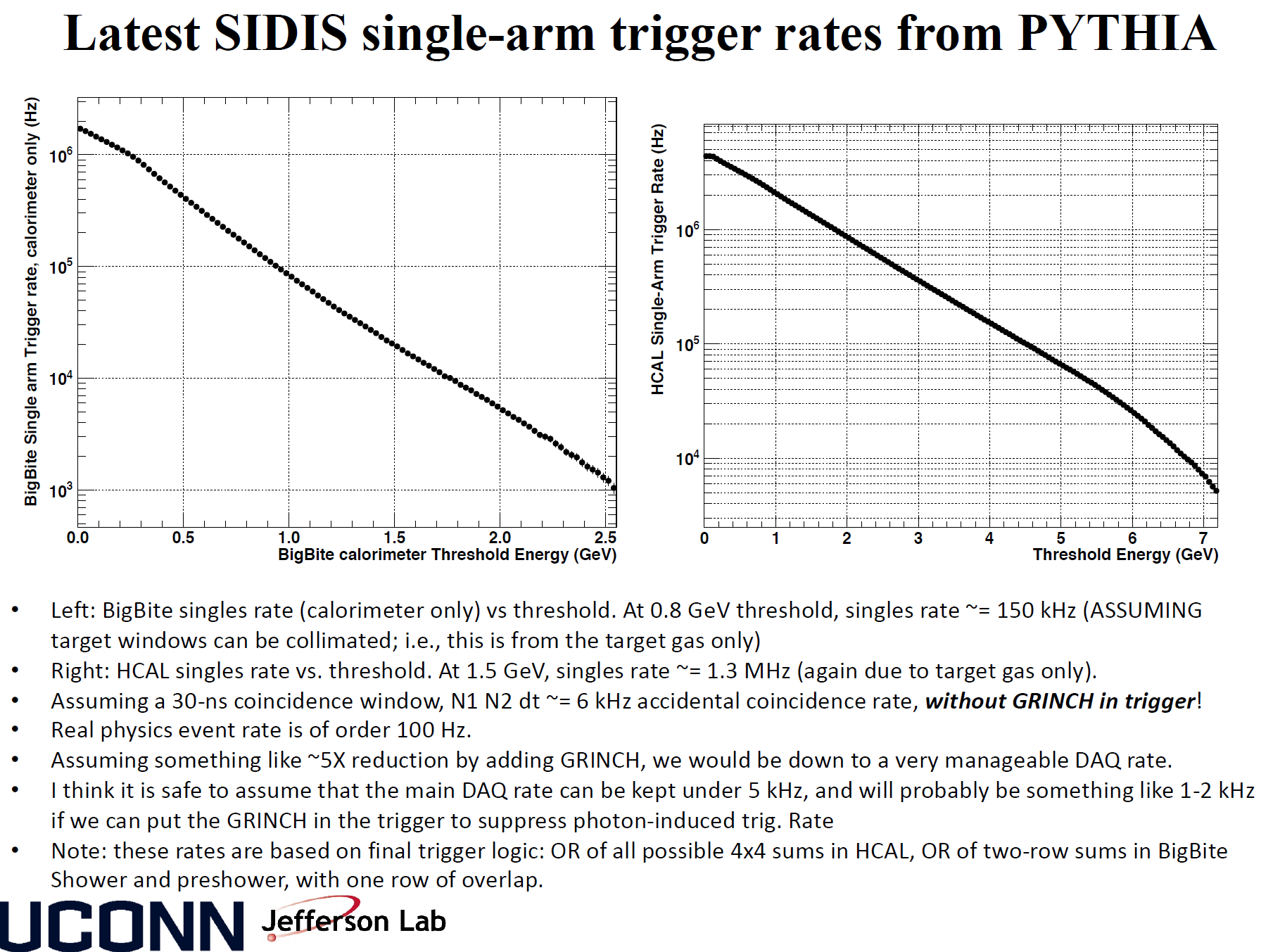 SIDIS
Occupancies / data rates
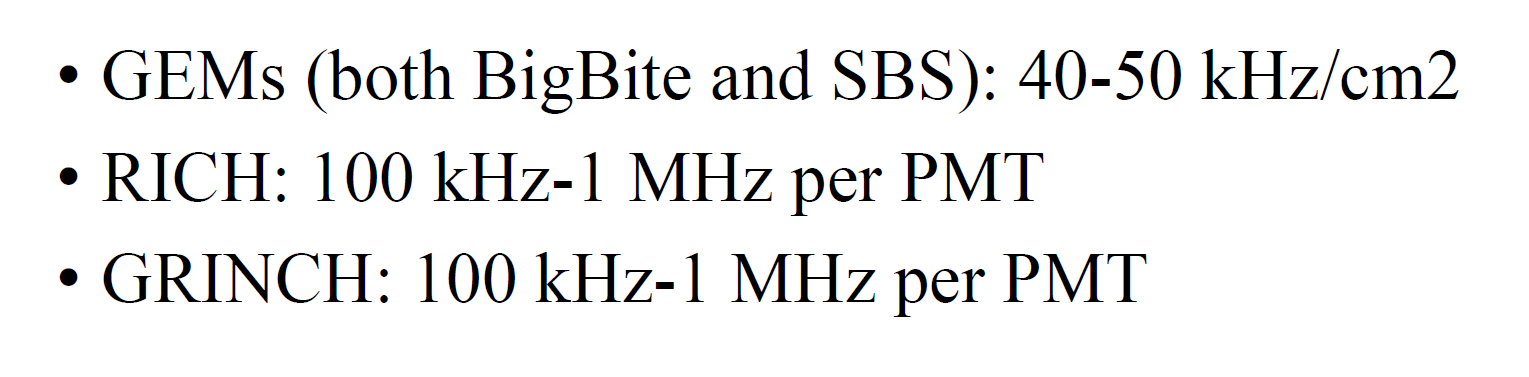 Assume 5 KHz trigger rate
Data rates SIDIS
About 400 MB/s at 5 KHz trigger rate
TDIS data rates
From Paul’s talk
up to 0.6 GB/s per chamber = 6 GB/s total with 160 ns integration time
80 ns integration time and smaller pads can help
would help to reduce data with tracking
can that be done in FPGA of SSP / VTP
L3 farm ? ( coming back in fashion with streaming readout so maybe work out at deal with IT and management )
20
Network upgrade
Replace hall A router with an Arista switch, reuse existing hall A router as the switch for the racks. This provides dense 10Gig aggregation, with 40Gig expandability. Estimate $30K, 3 month lead time.

Single Mode Fiber Installation in the hall ( required for any speeds>1Gbit/sec), rough estimate $30K, 6 month lead time.
         Counting House to left arm, 24 strand
         Counting House to right arm, 24 strand
          Counting House to Labyrinth, 24 strand
         Counting House to Hall Floor Rack Area, 24 strand

40Gig uplinks to CEBAF center ($20K upgrade to item 2).

Bottomline : 10 Gig capability 30 K$ + temporary fiber 10 gigE for GMn

Full upgrade : for Gep, SIDIS, TDIS additionnal 50 K$
21
Infrastucture status(500 MB/s) 2020
Current infrastructure should satisfy GMn and Gen close from limit for only 
high rate point
22
Infrastucture should(1GB/s) 2021/2022
Moderate upgrade 70 K$: can easily handle GMn and GEn, can test CODA3,
should be ok for Gep unless bad background surprise
Easy upgrade to 40 gigE, can take full advantage of VTP readout
23
Infrastucture like( 5 GB/s capability)
Safe for Gep, TDIS and future program, can use fast VTP readout
120 K$ upgrade + 300 K$ disk + 140 K$ silo 
( could delay silo and large disk for better cost and upgrade every year)
24
Conclusion
GMn 
BigBite
HCal DAQ OK
Finalize Cdet DAQ
Switch to CODA3
Ready by fall 2019
GeP ( busy year 2019 2020 )
finalize coincidence trigger
test full scale DAQ
ECAL 
SIDIS
similar setup as GMn and Gen + RICH
GEM rate about 400 MB/s
TDIS : need major upgrade and / or efficient way to reduce data from 6 GB/s to about 1 GB/s
25